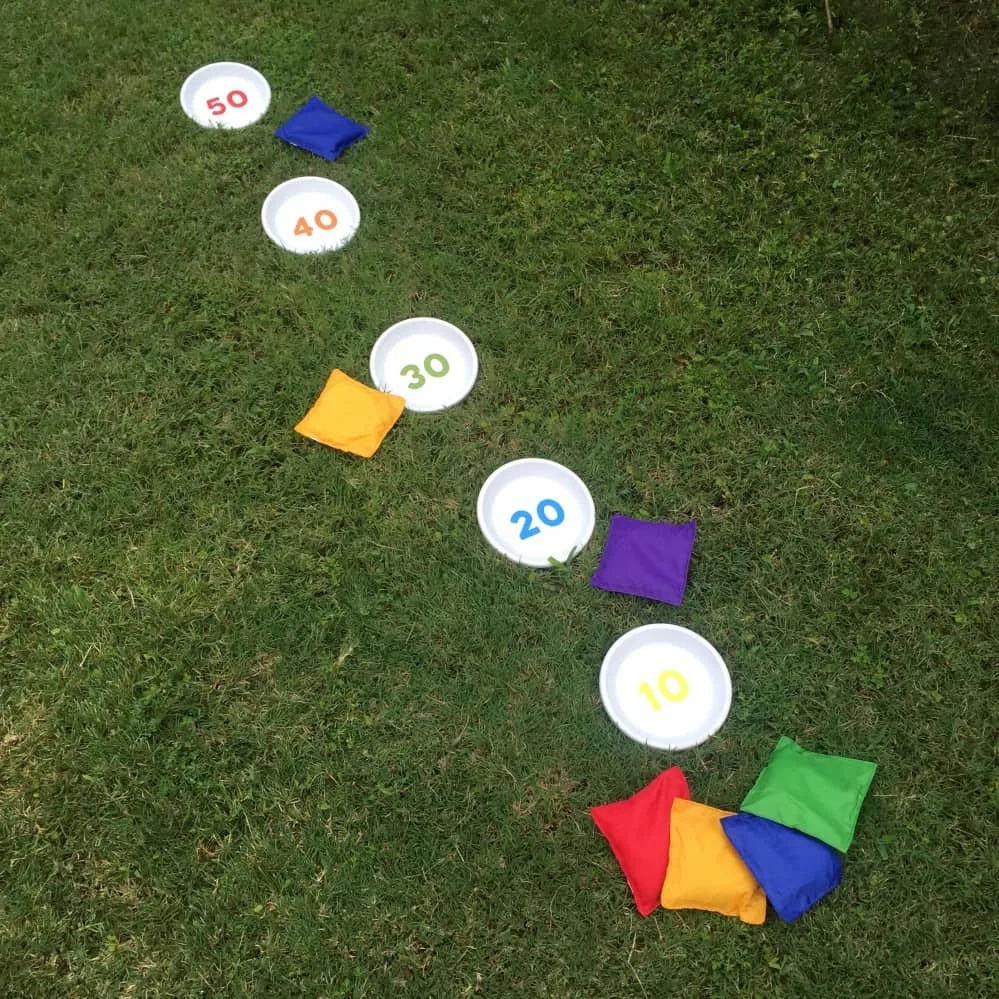 Backyard Games Day 5
Keep It Up Challenge
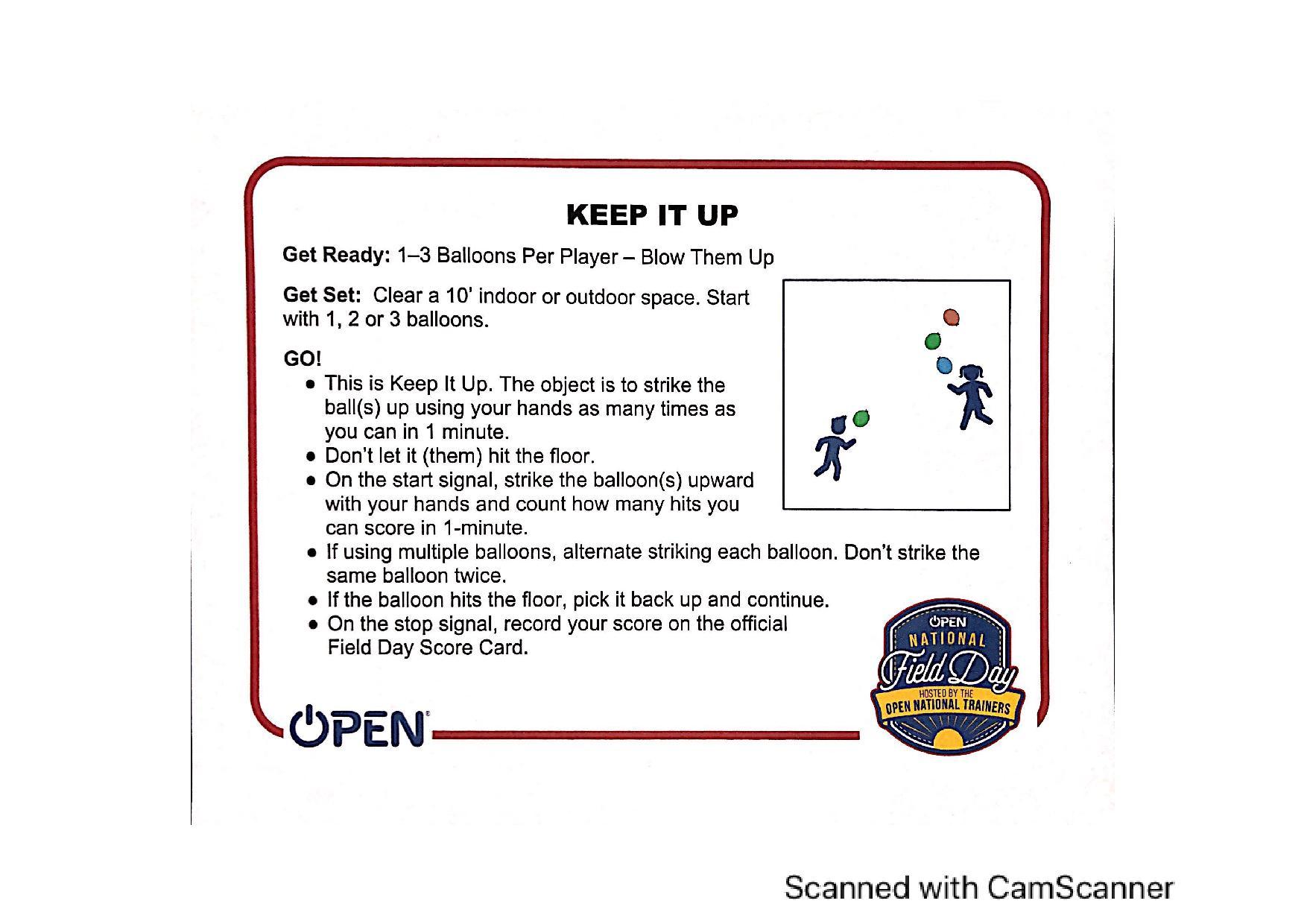 Or a zip lock bag!!!)
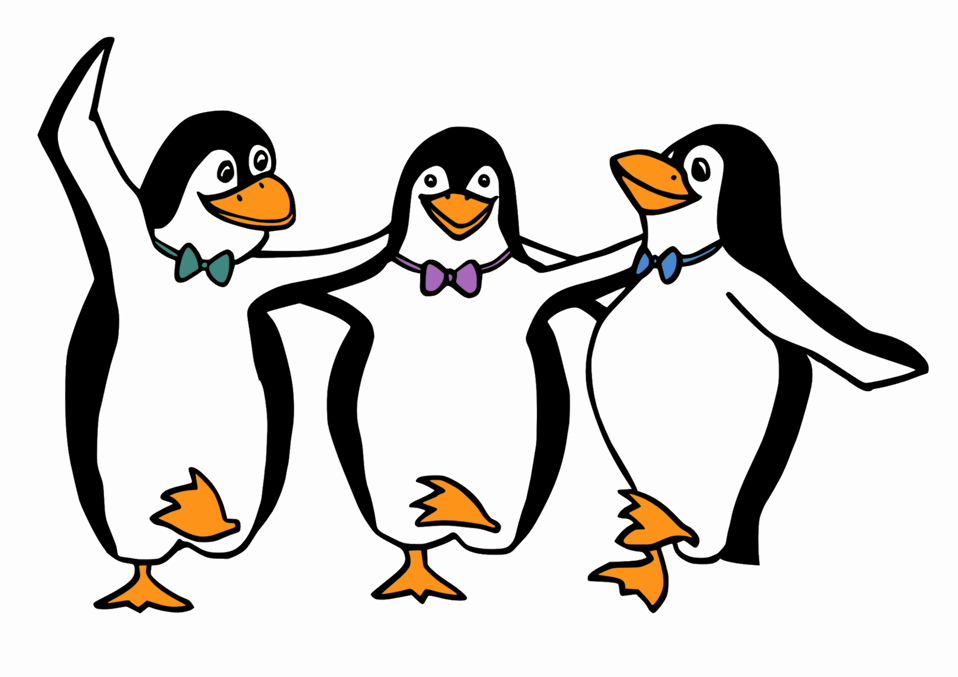 Penguin Race Challenge
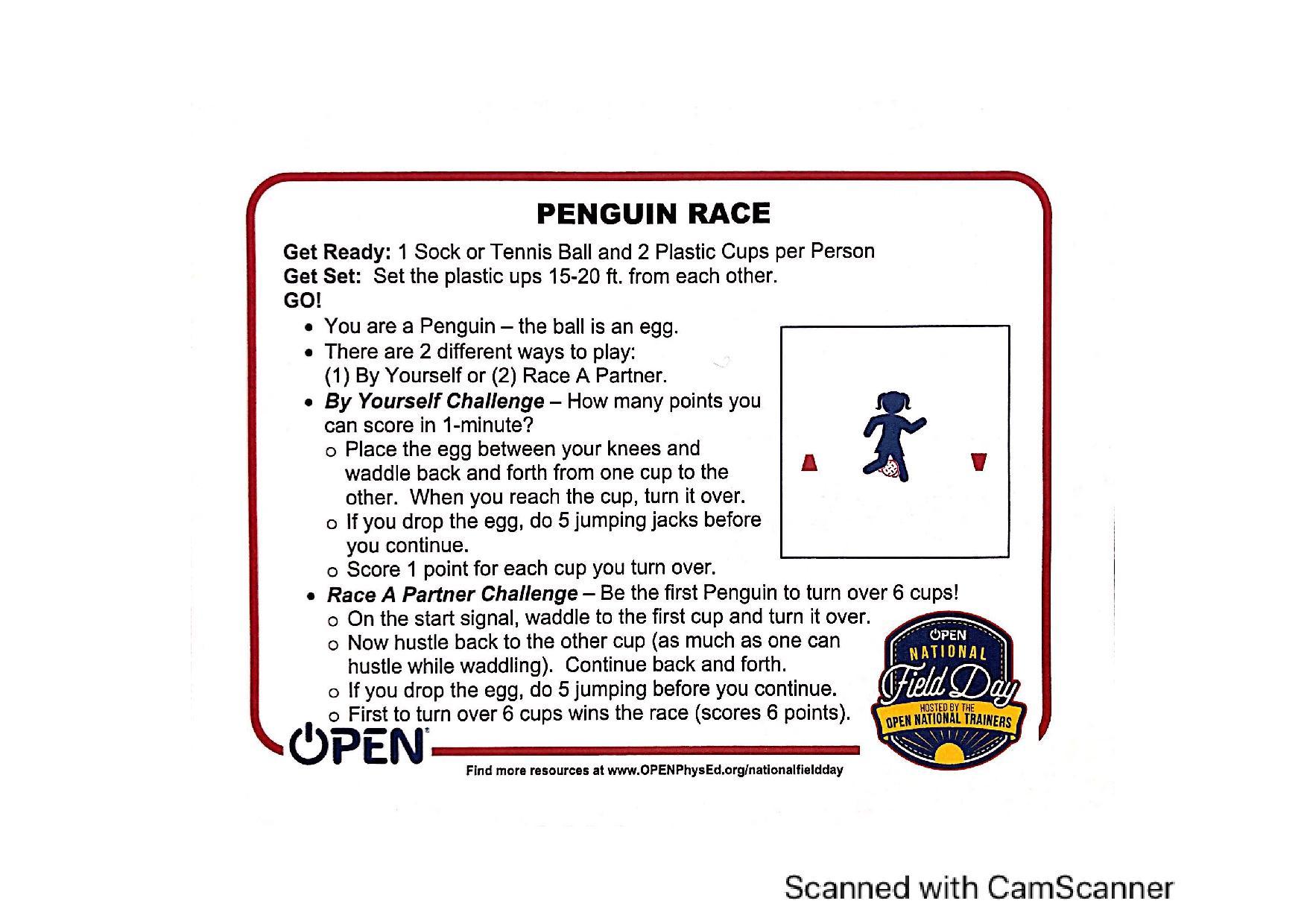 Bean Bag Toss
Materials:
5 paper plates (or sheets of paper)
5 Sock balls (or bean bags if you have them)


Set up:
Number the plates 10, 20, 30, 40, 50
Space the plates out about a foot apart

Directions: 
Toss your bean bag, if it lands on a plate, score that number of points.  
Once all bean bags are tossed, run and collect them, keep going until time is expired.
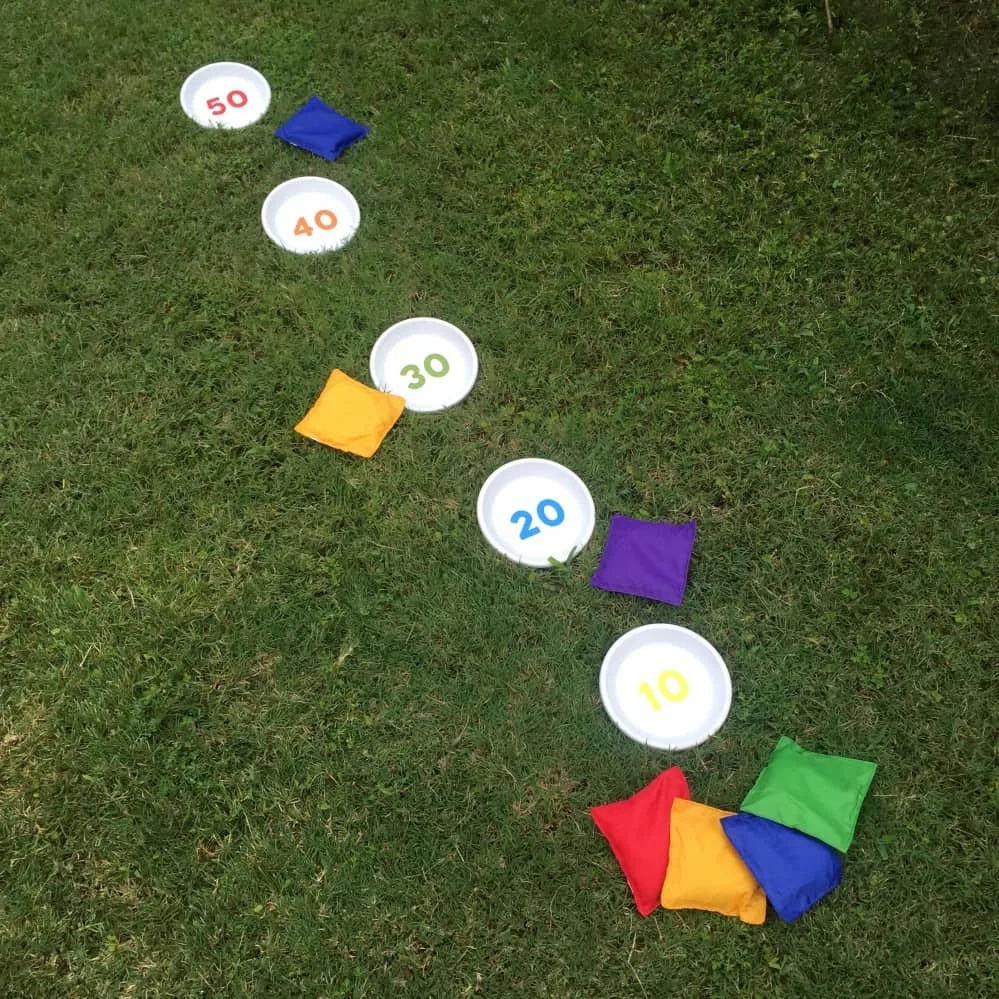